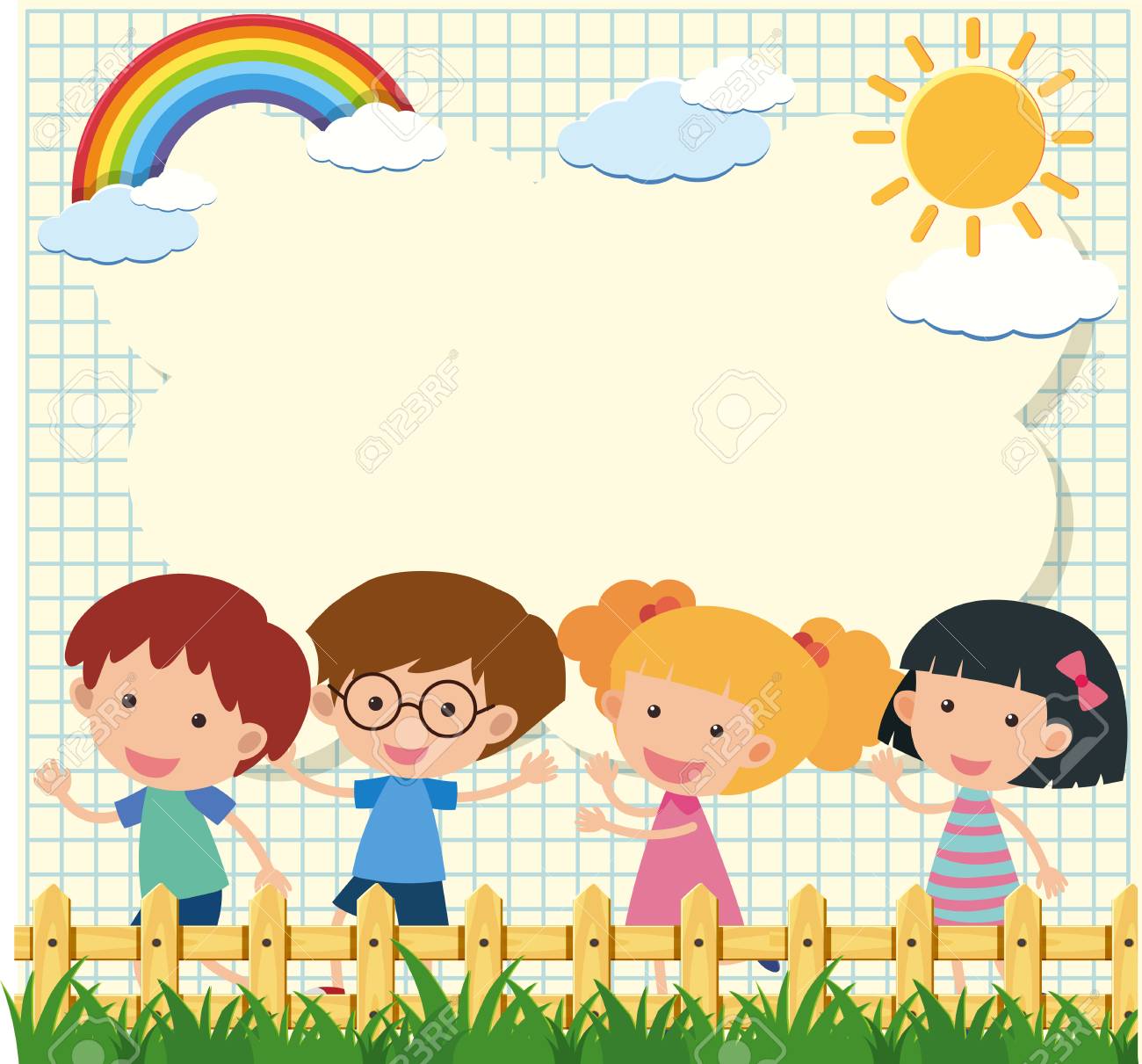 CHÀO MỪNG THẦY CÔ
 ĐẾN VỚI GIỜ HỌC TOÁN LỚP 2 BẢN LẦU
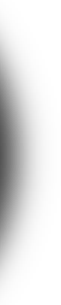 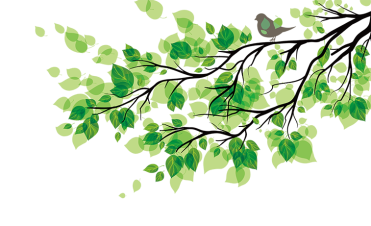 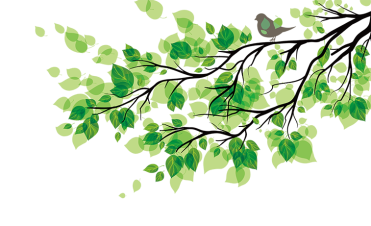 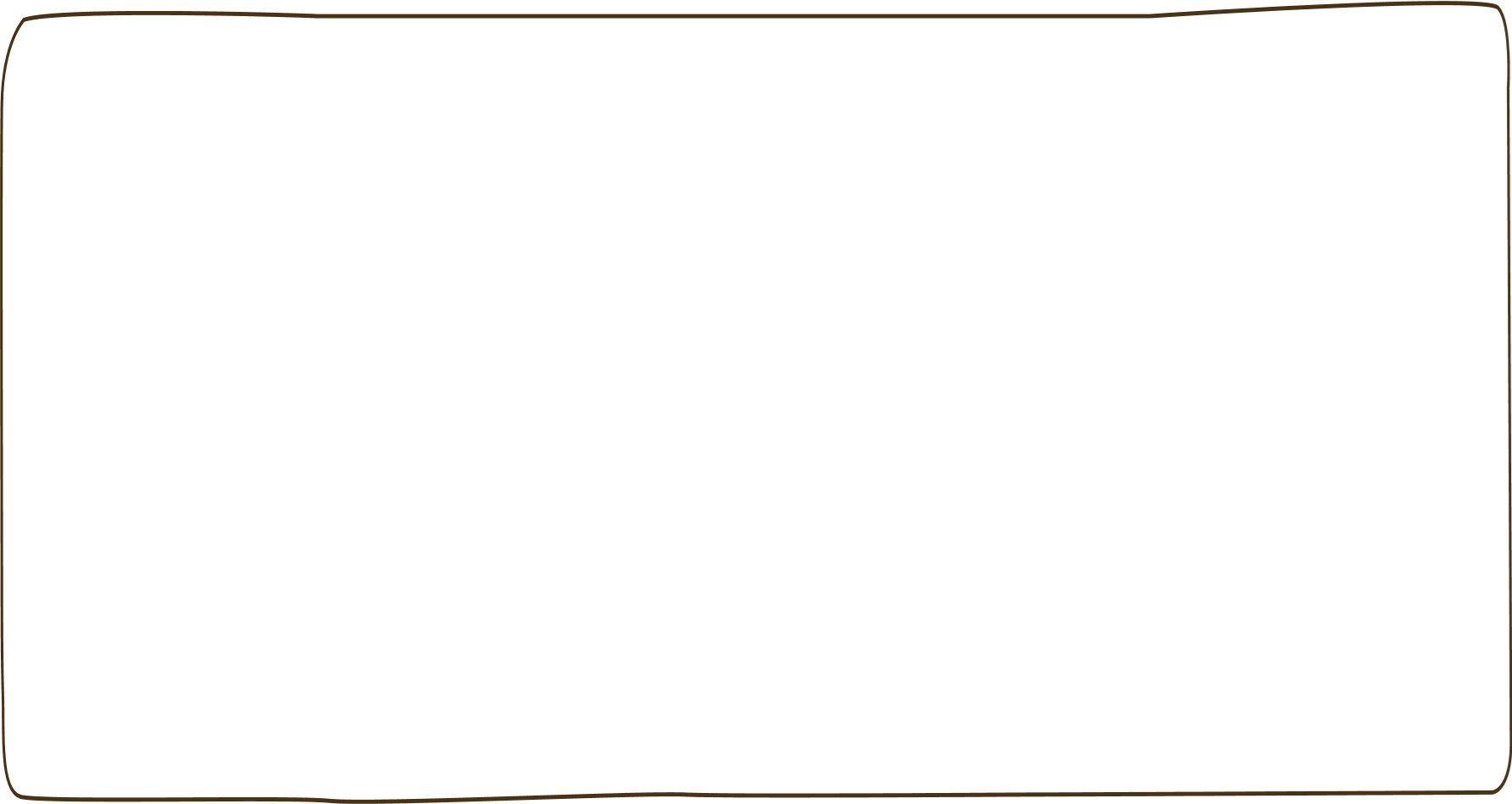 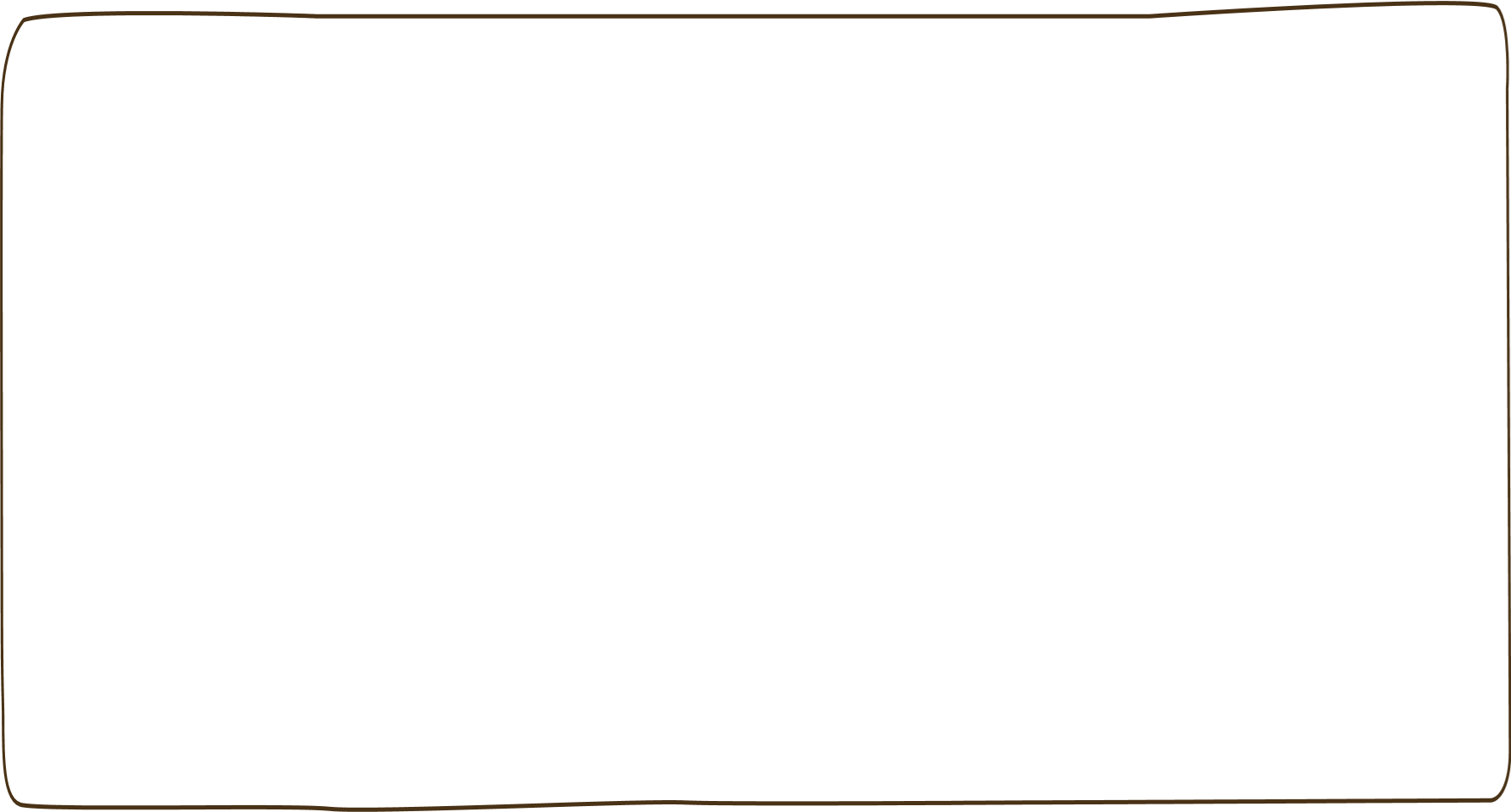 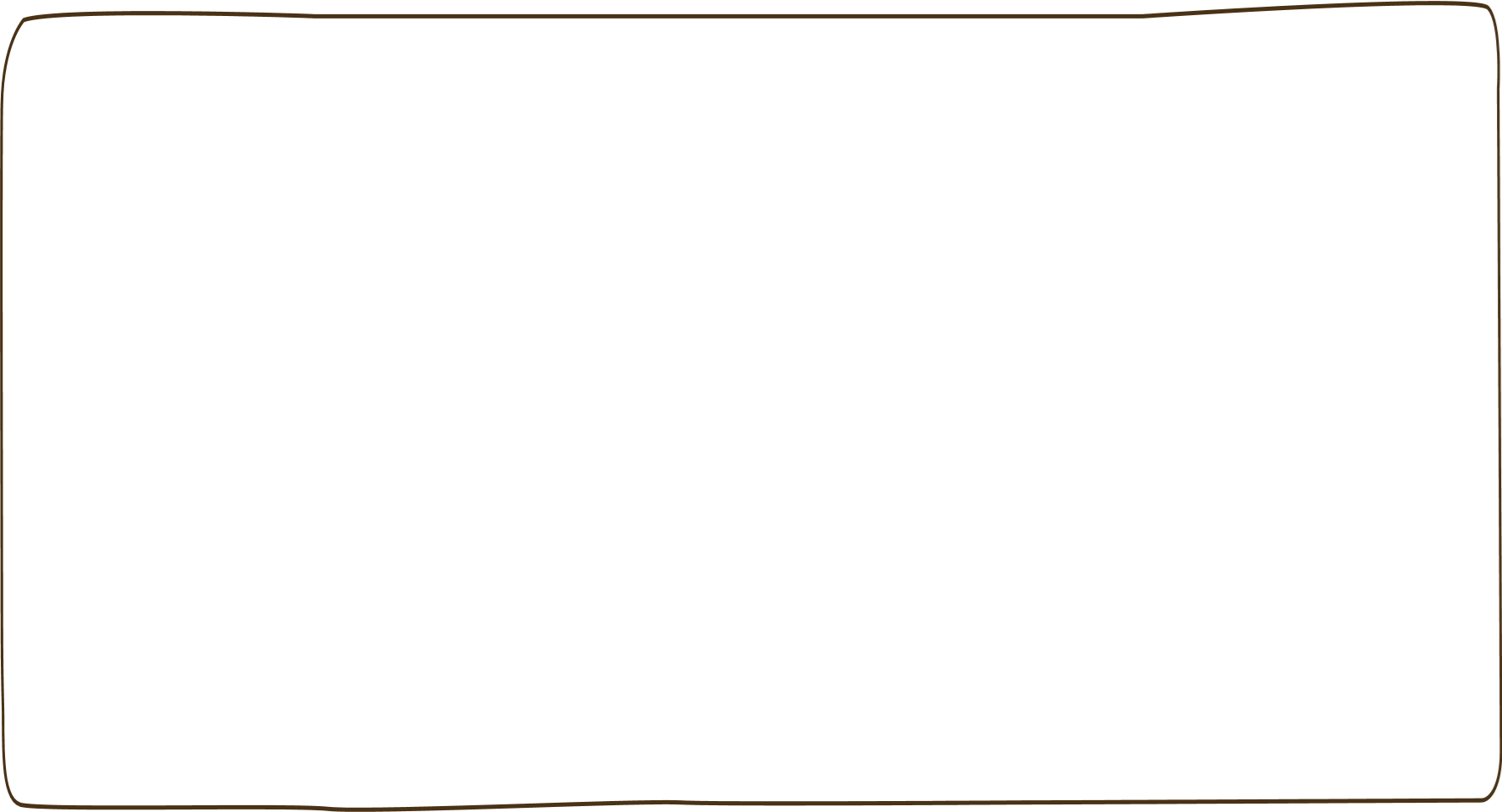 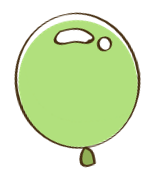 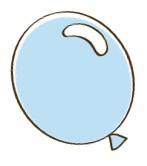 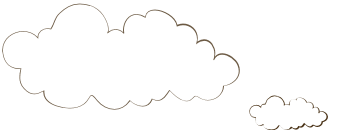 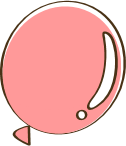 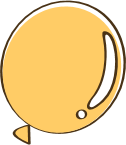 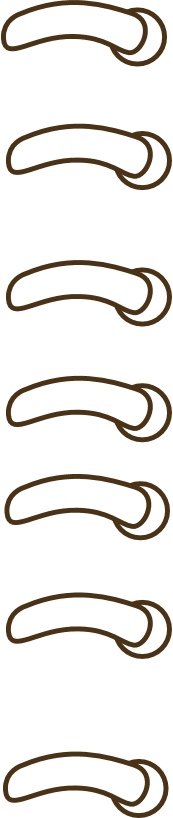 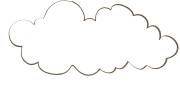 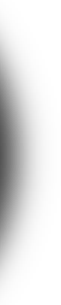 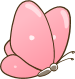 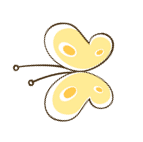 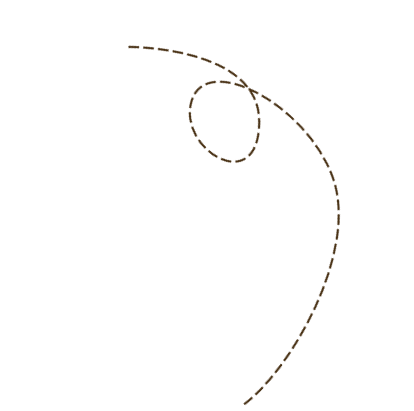 Khởi động
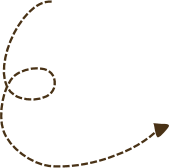 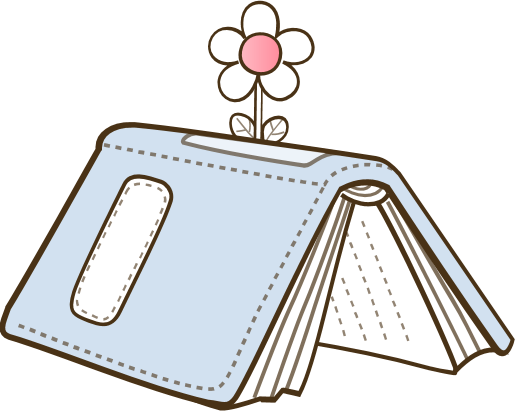 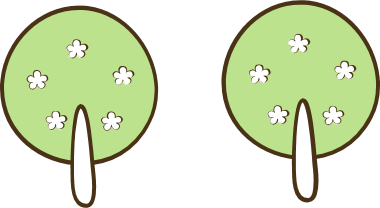 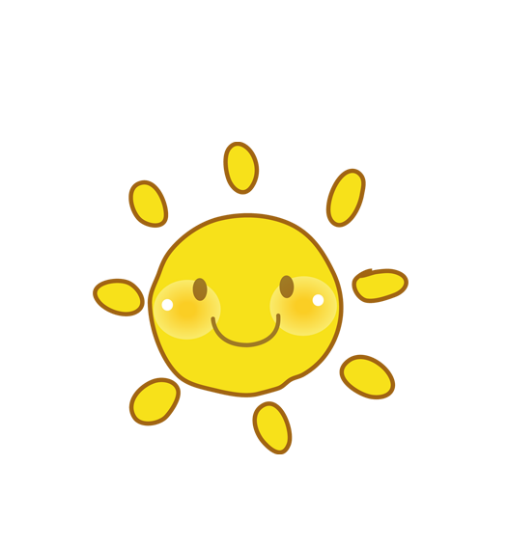 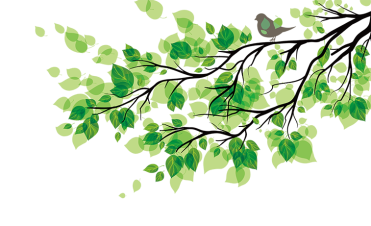 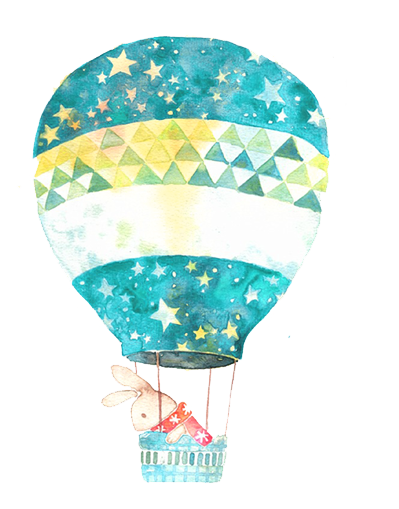 Thứ Ba, ngày 3 tháng 12 năm 2024
Toán
Bài 37: Luyện tập chung (tiết 1).
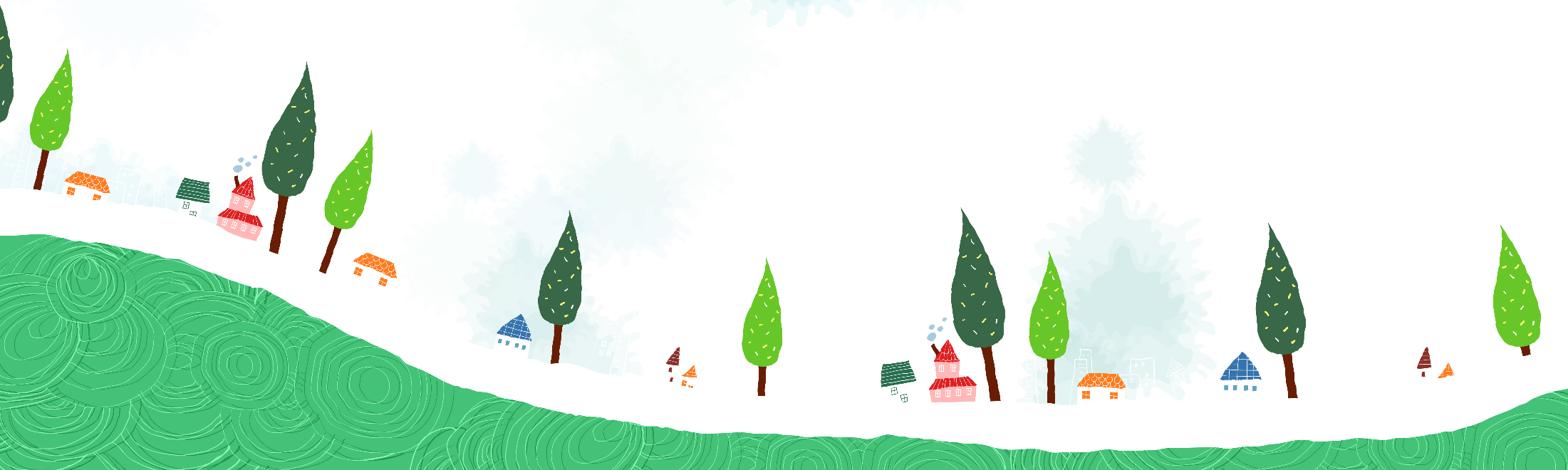 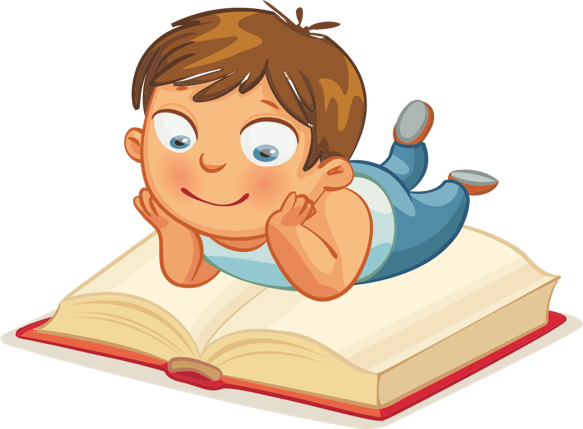 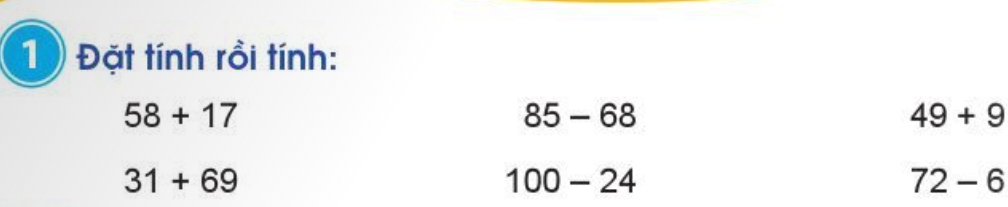 58
17
－
49
  9
－
85
68
－
31
69
－
100
  24
  －
72
  6
－
+
+
-
-
+
-
100
17
66
75
58
76
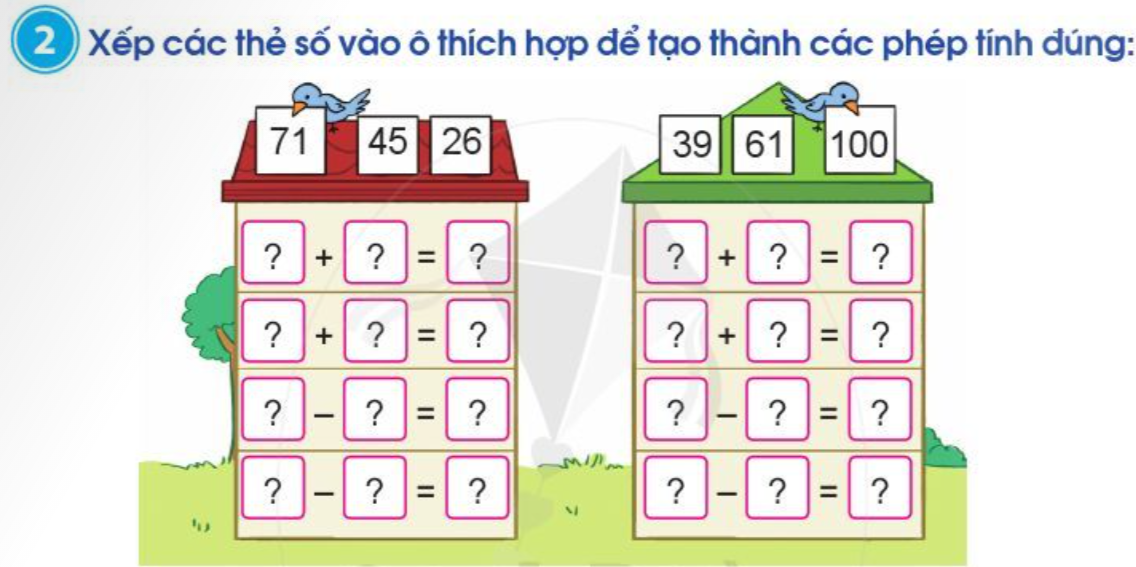 26
100
45
71
39
61
100
61
45
39
26
71
45
71
100
26
39
61
26
39
100
45
71
61
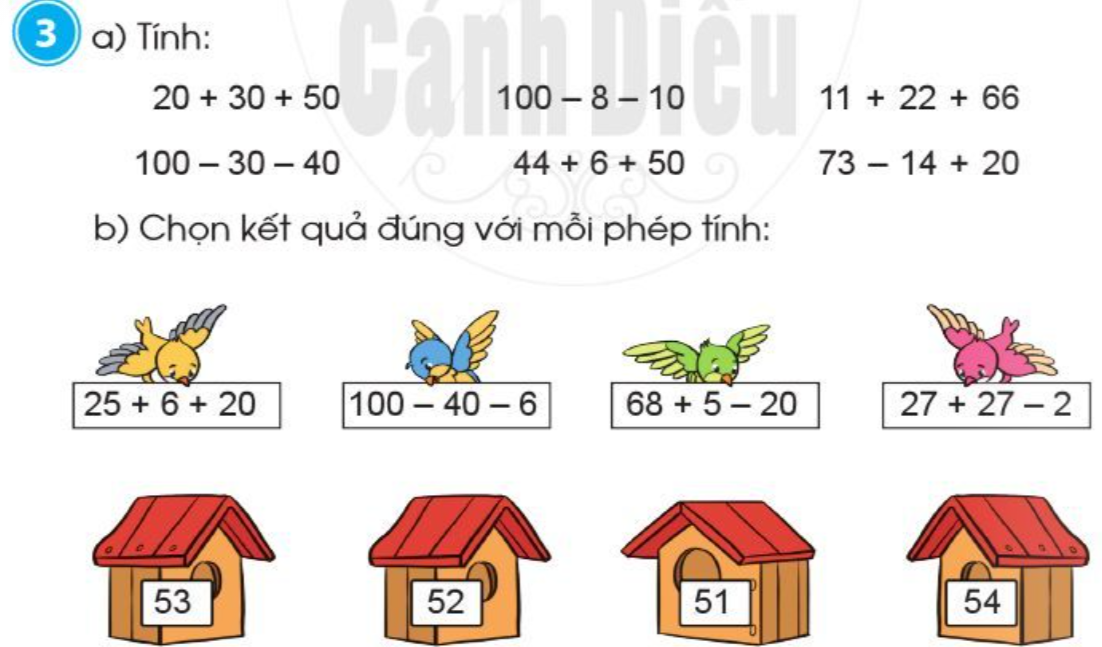 =100
=82
=99
=100
=30
=79
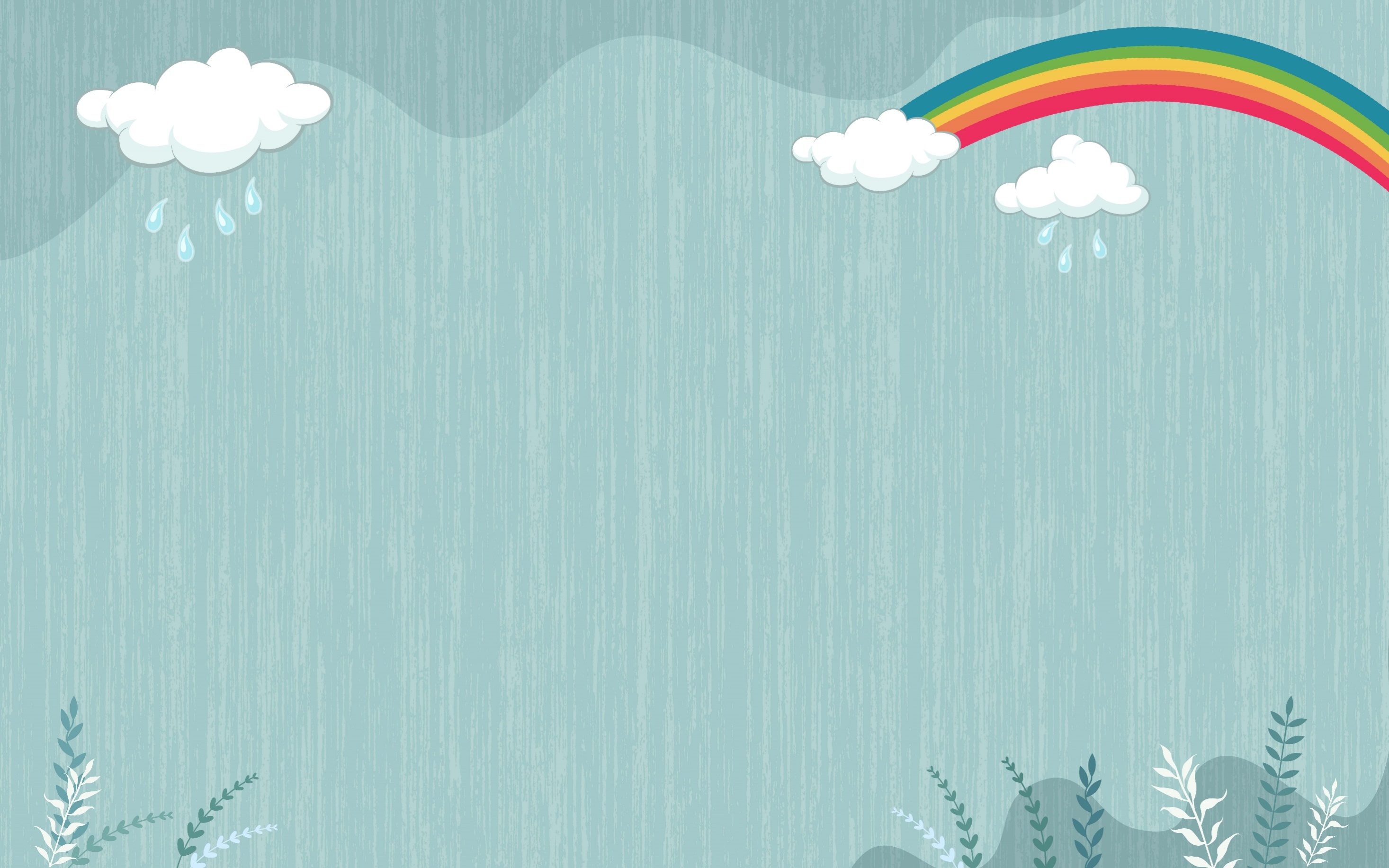 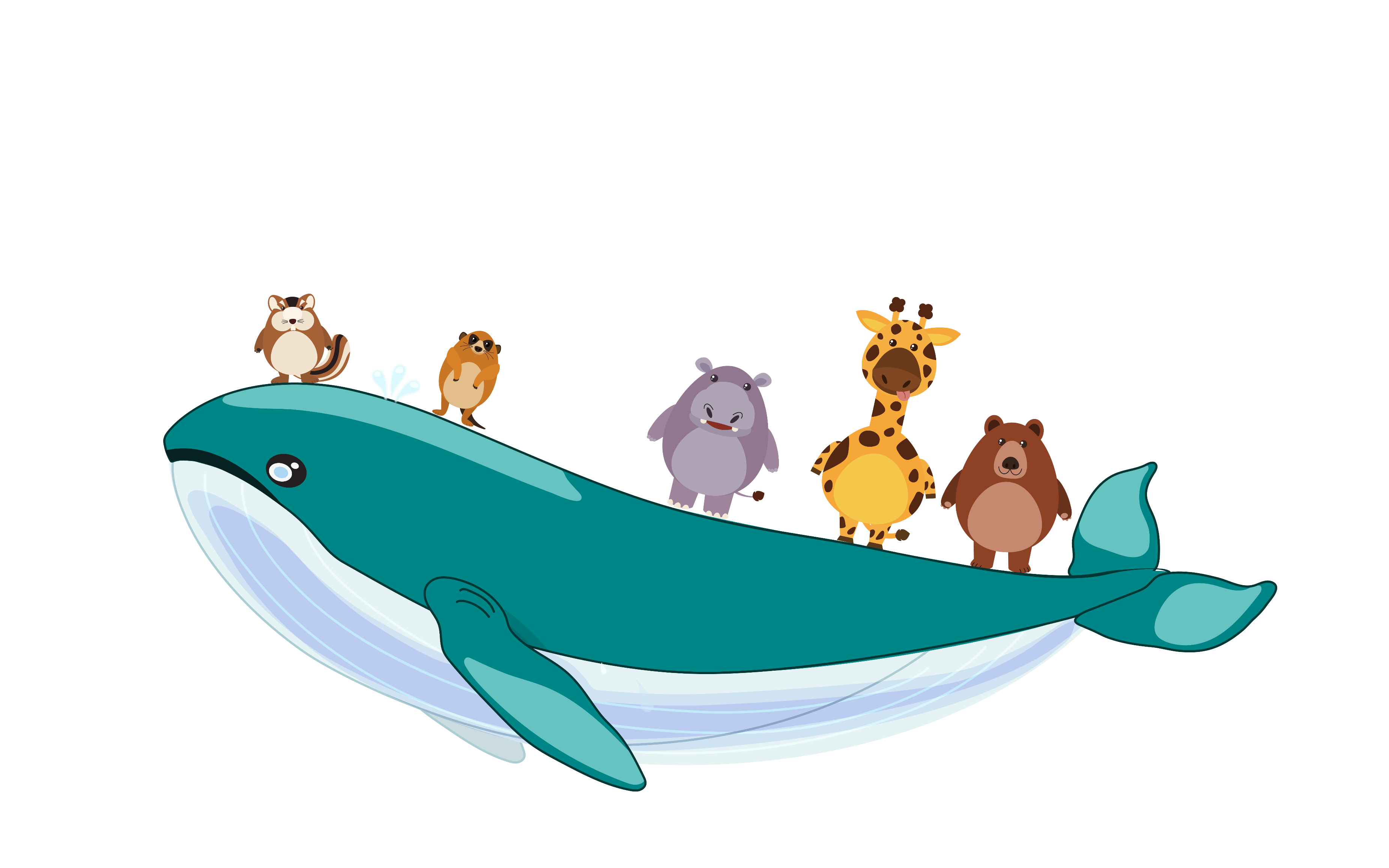 HẸN GẶP LẠI